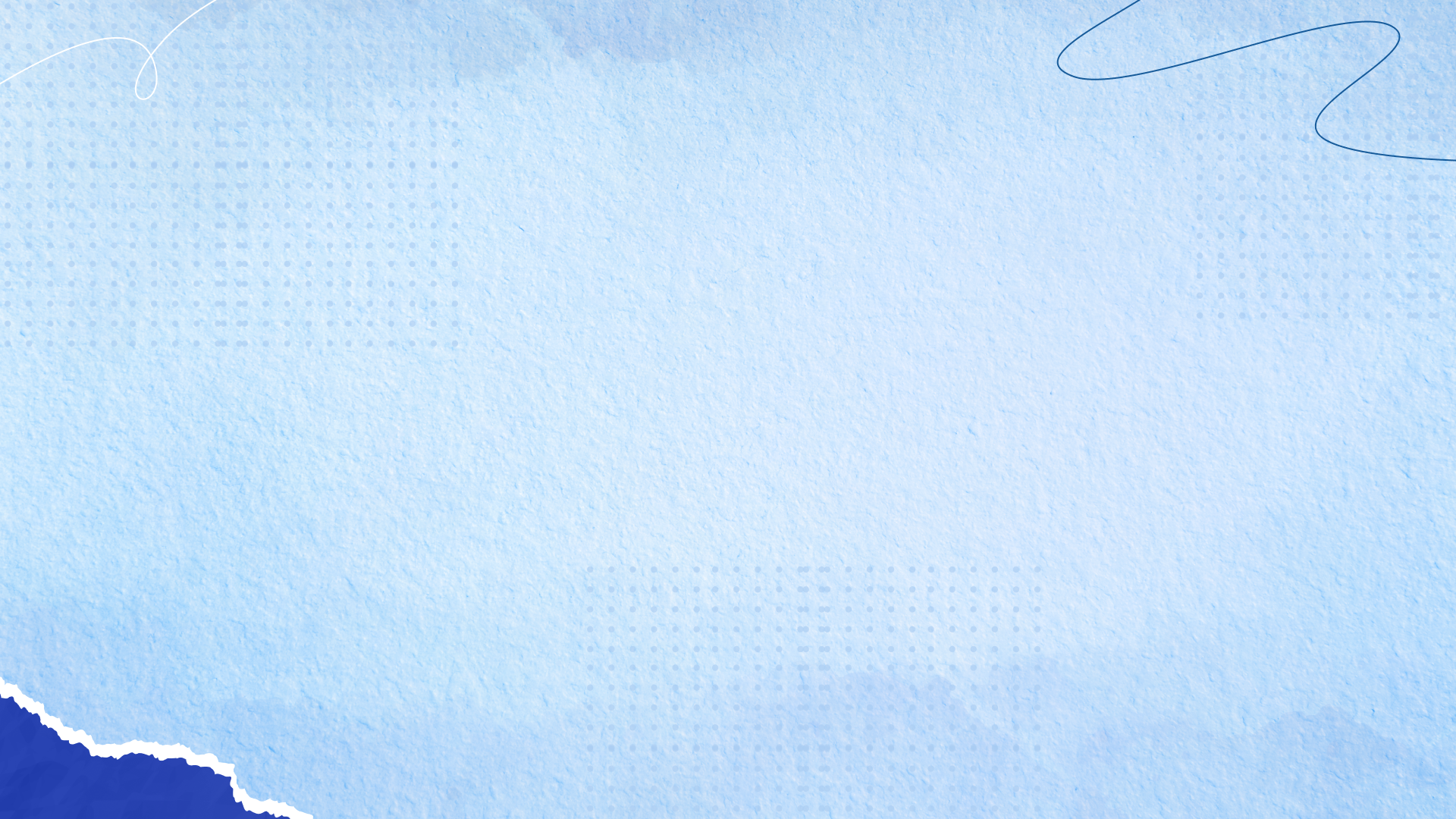 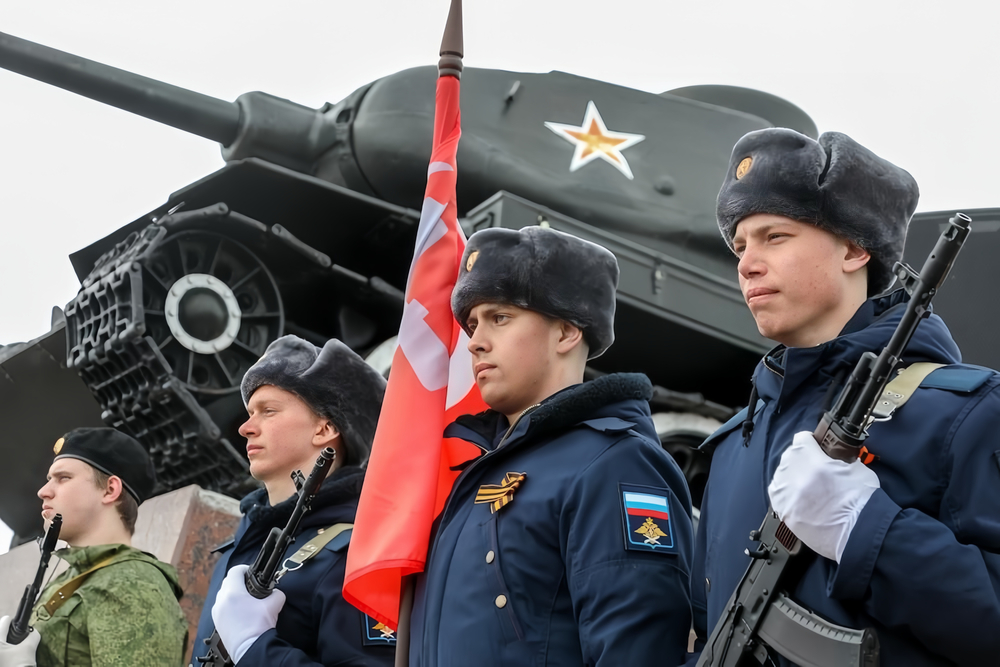 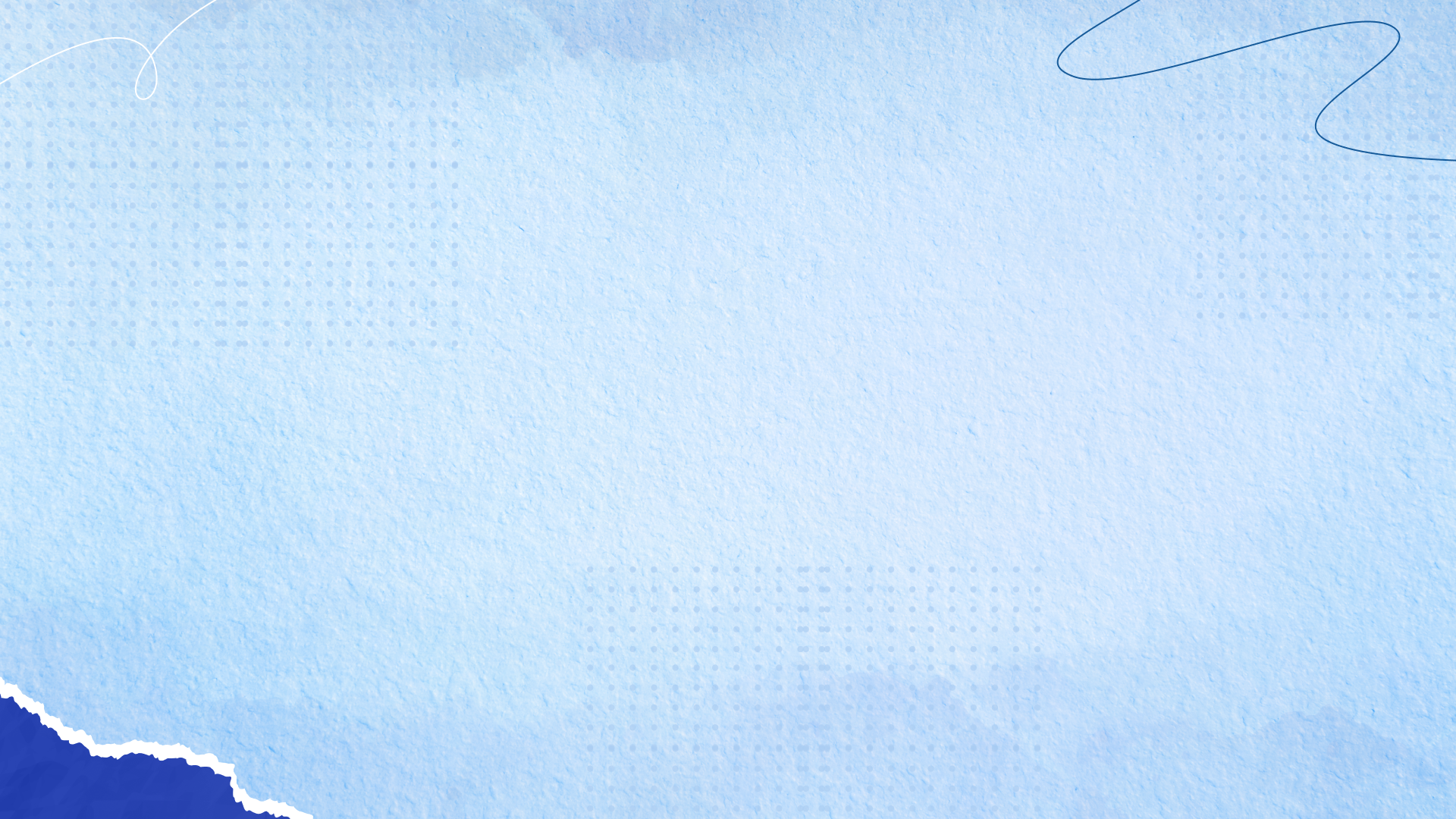 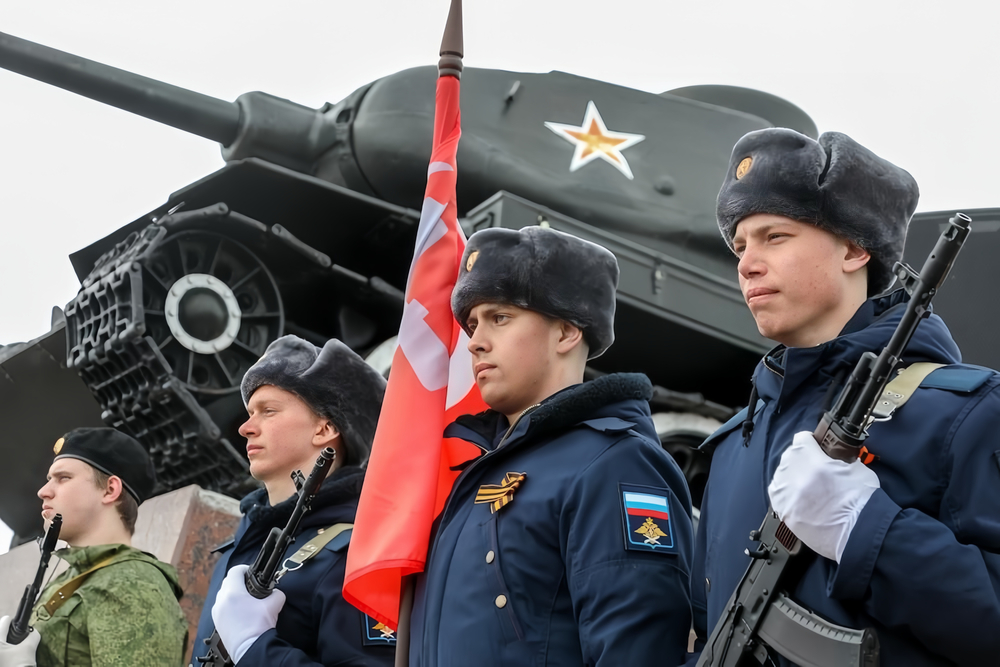 Защита Отечества является долгом и обязанностью жителей Российской Федерации
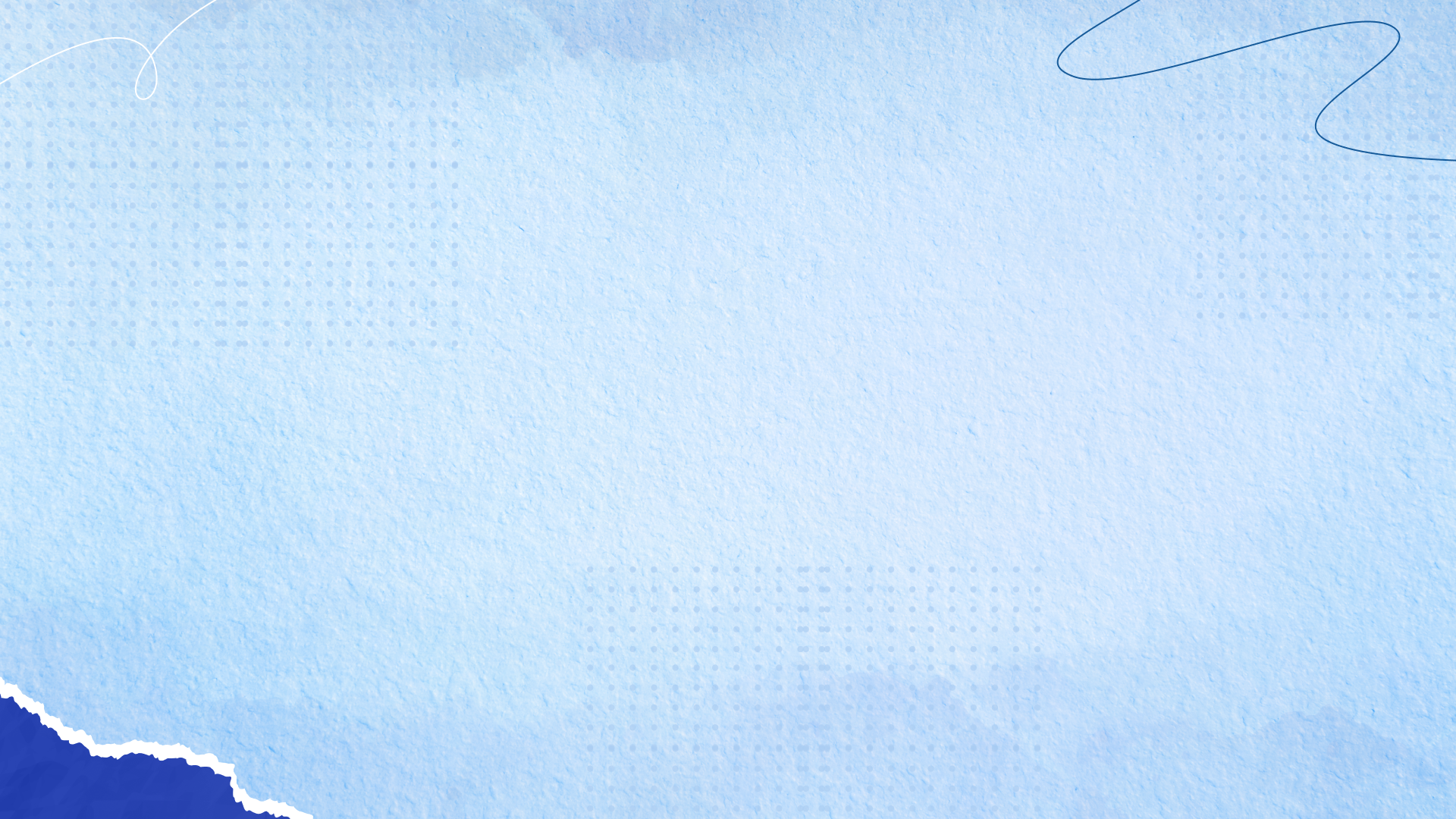 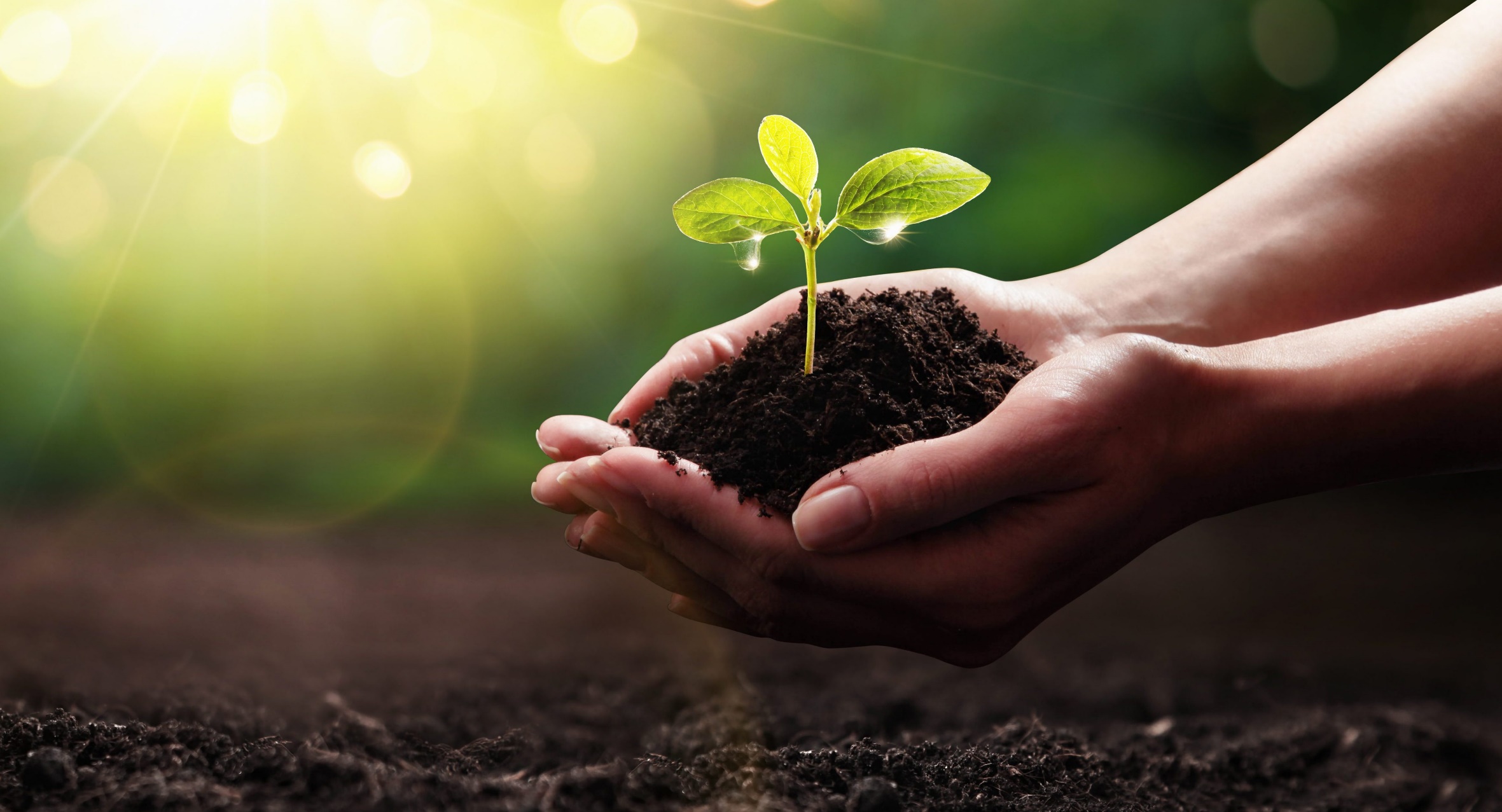 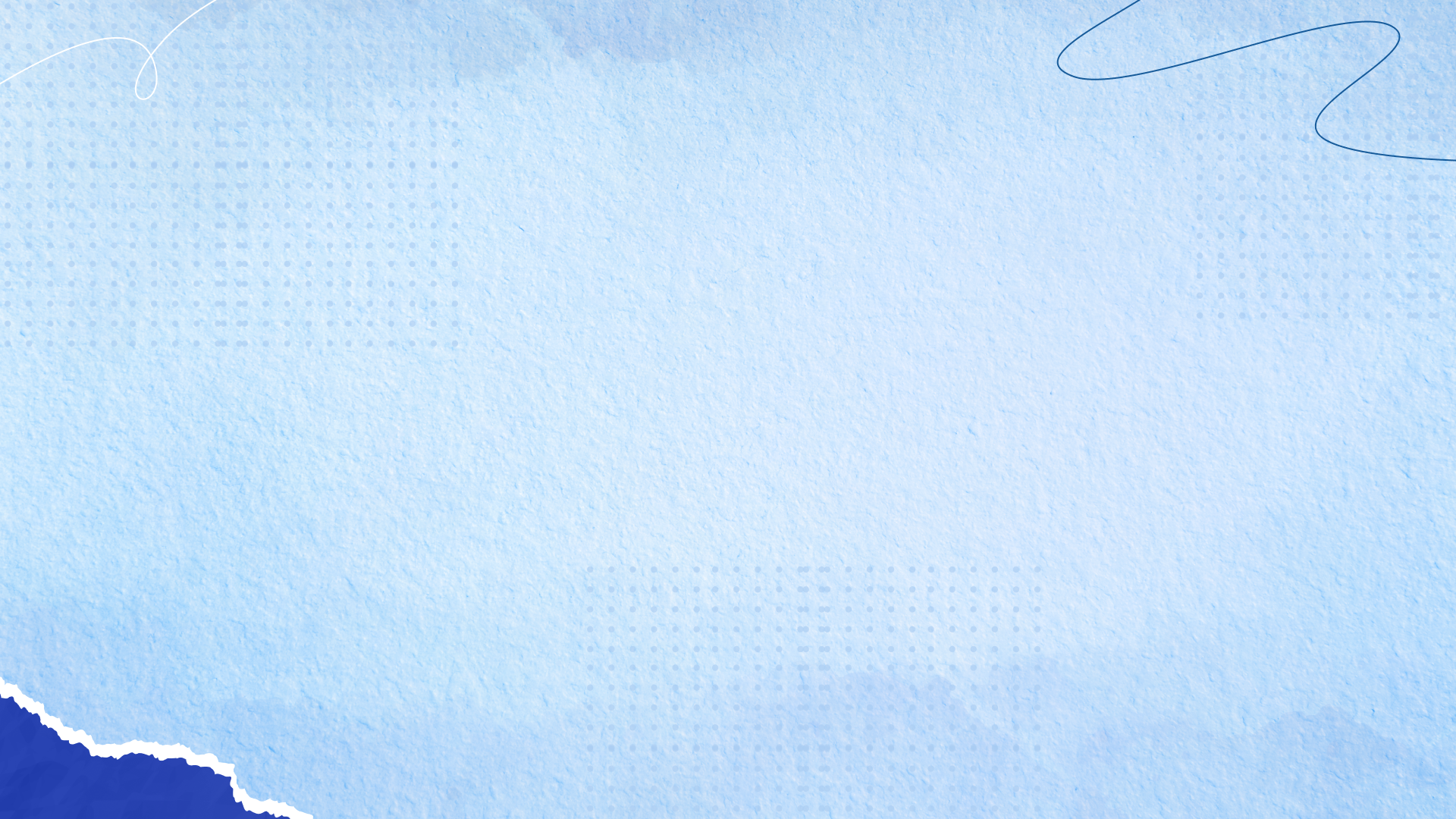 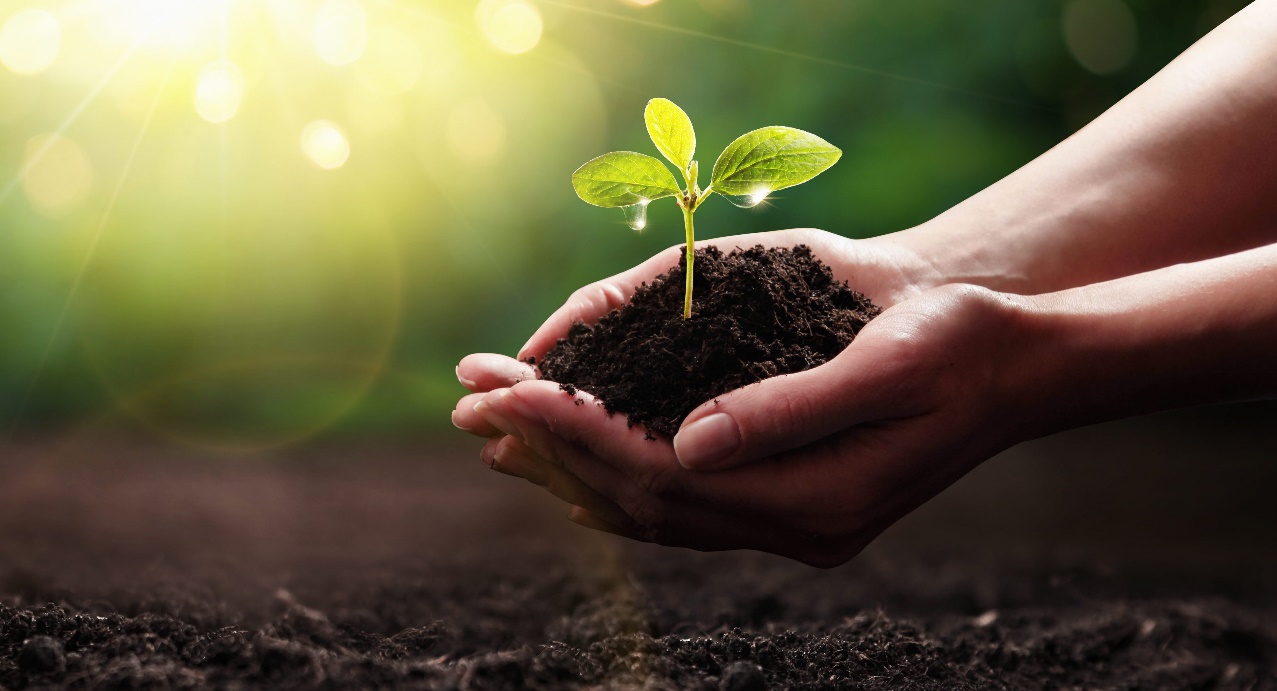 Каждый человек обязан сохранять природу и окружающую среду, бережно относиться к природным богатствам
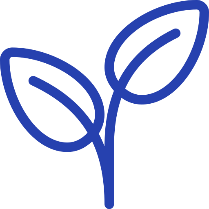 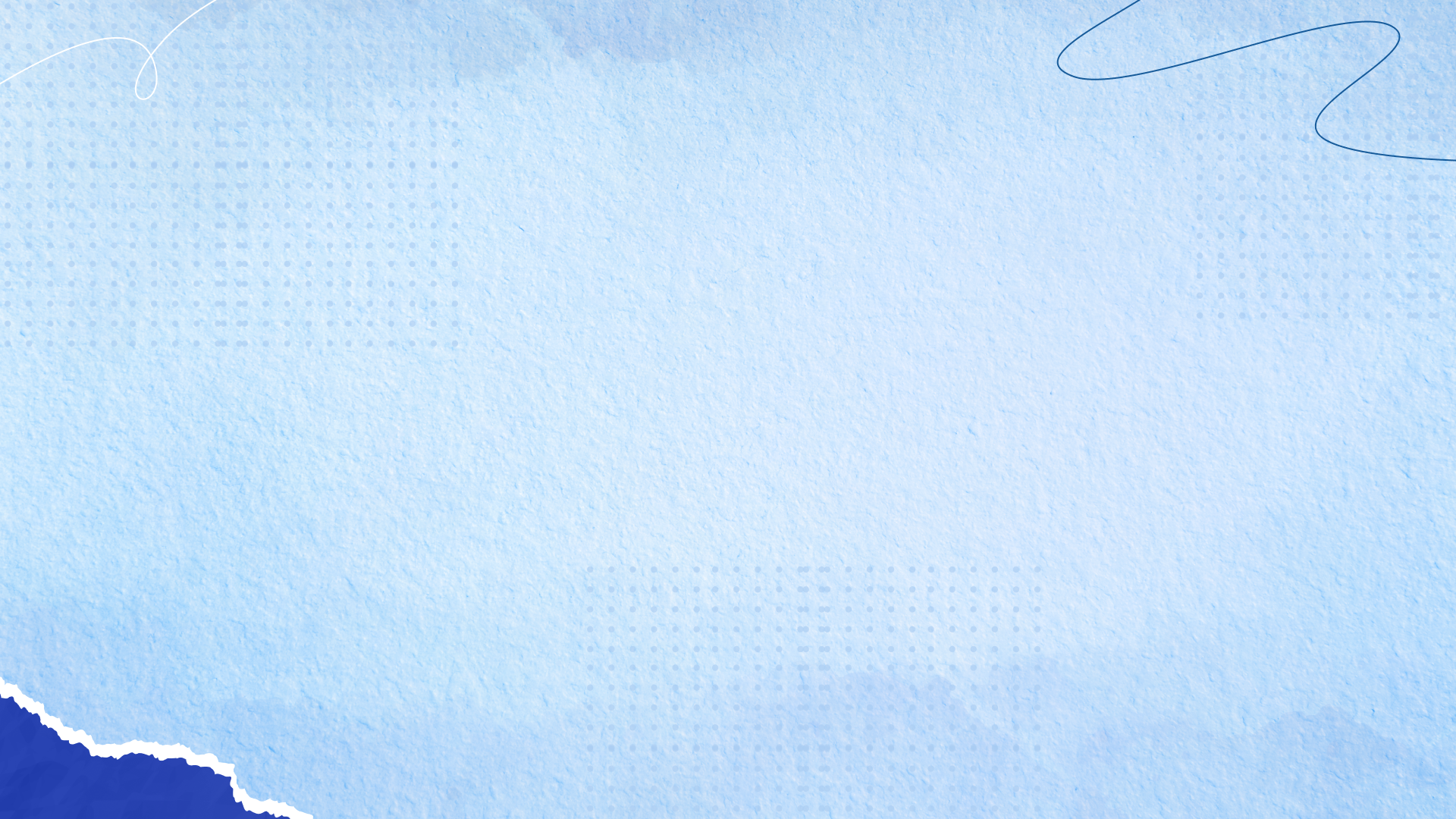 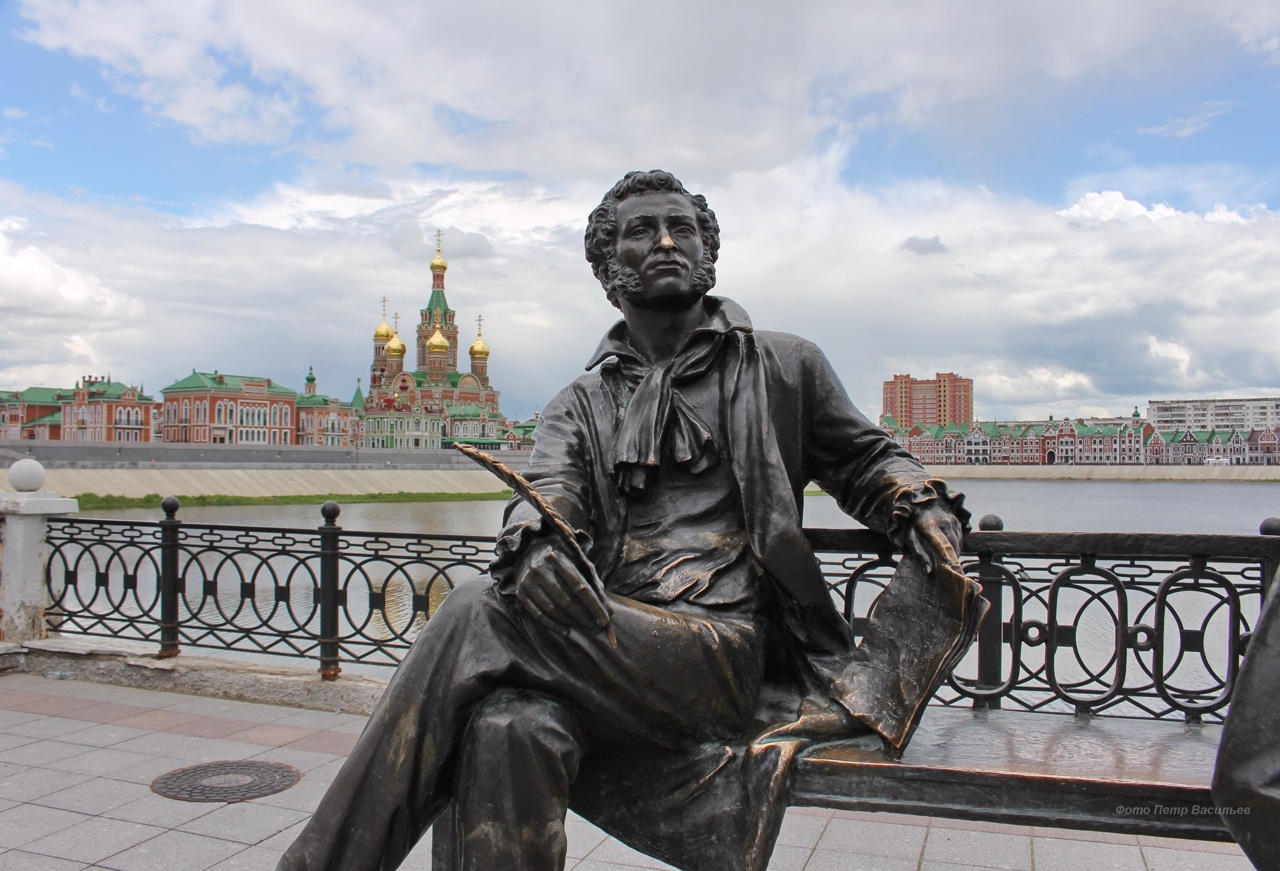 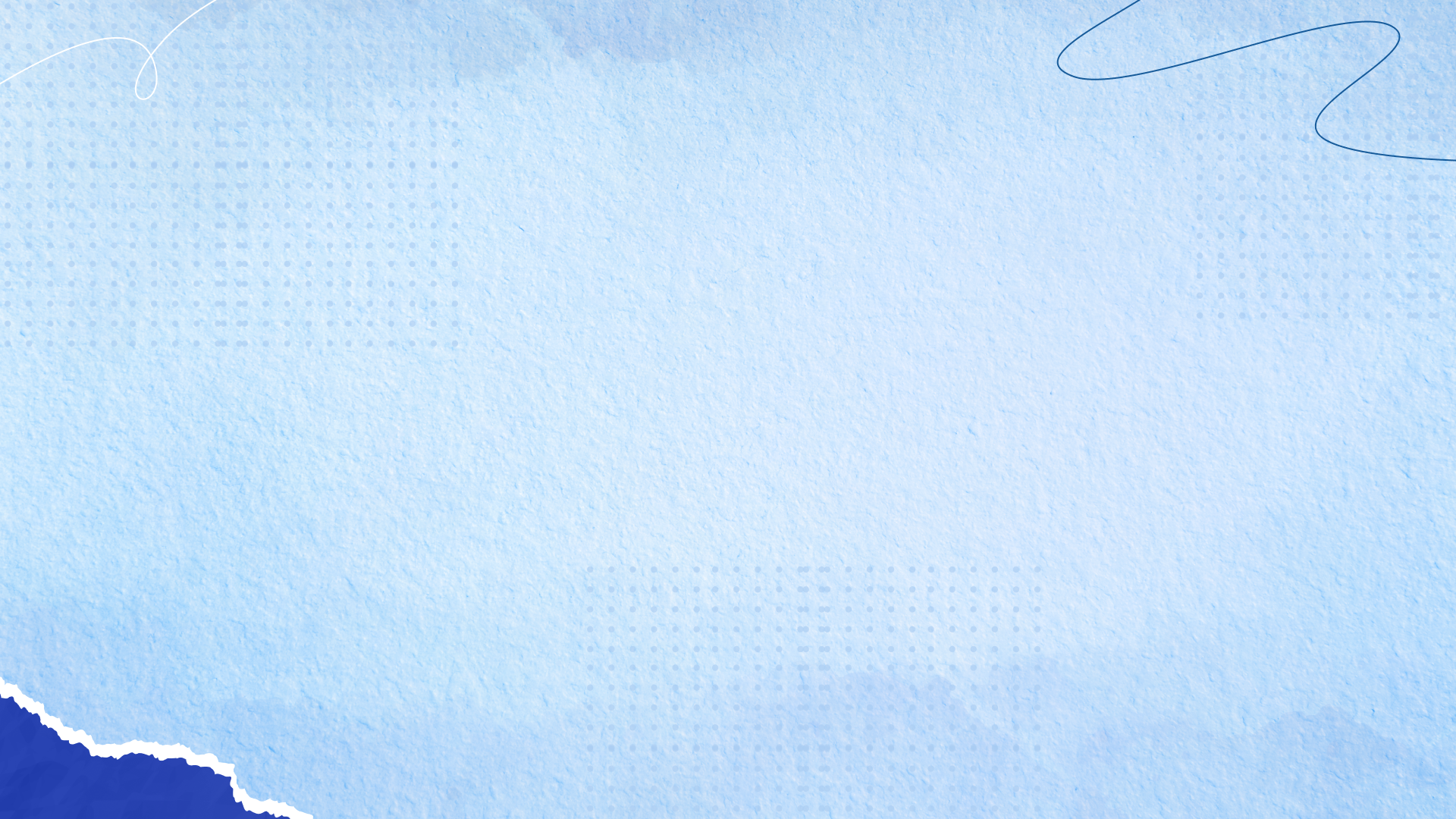 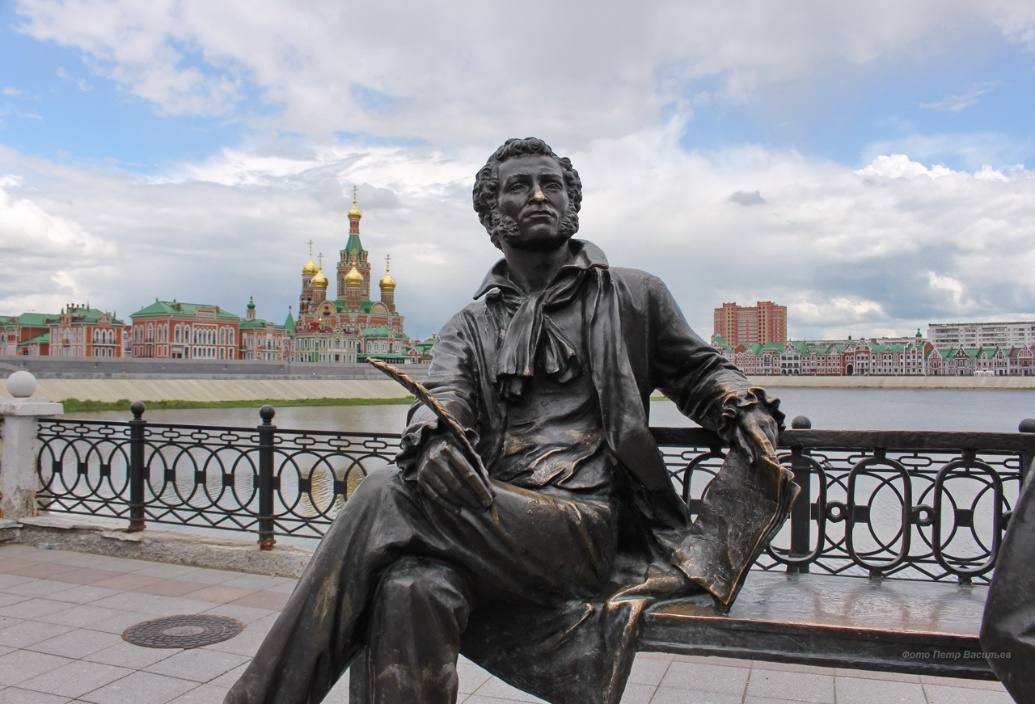 Каждый человек должен беречь памятники истории и культуры
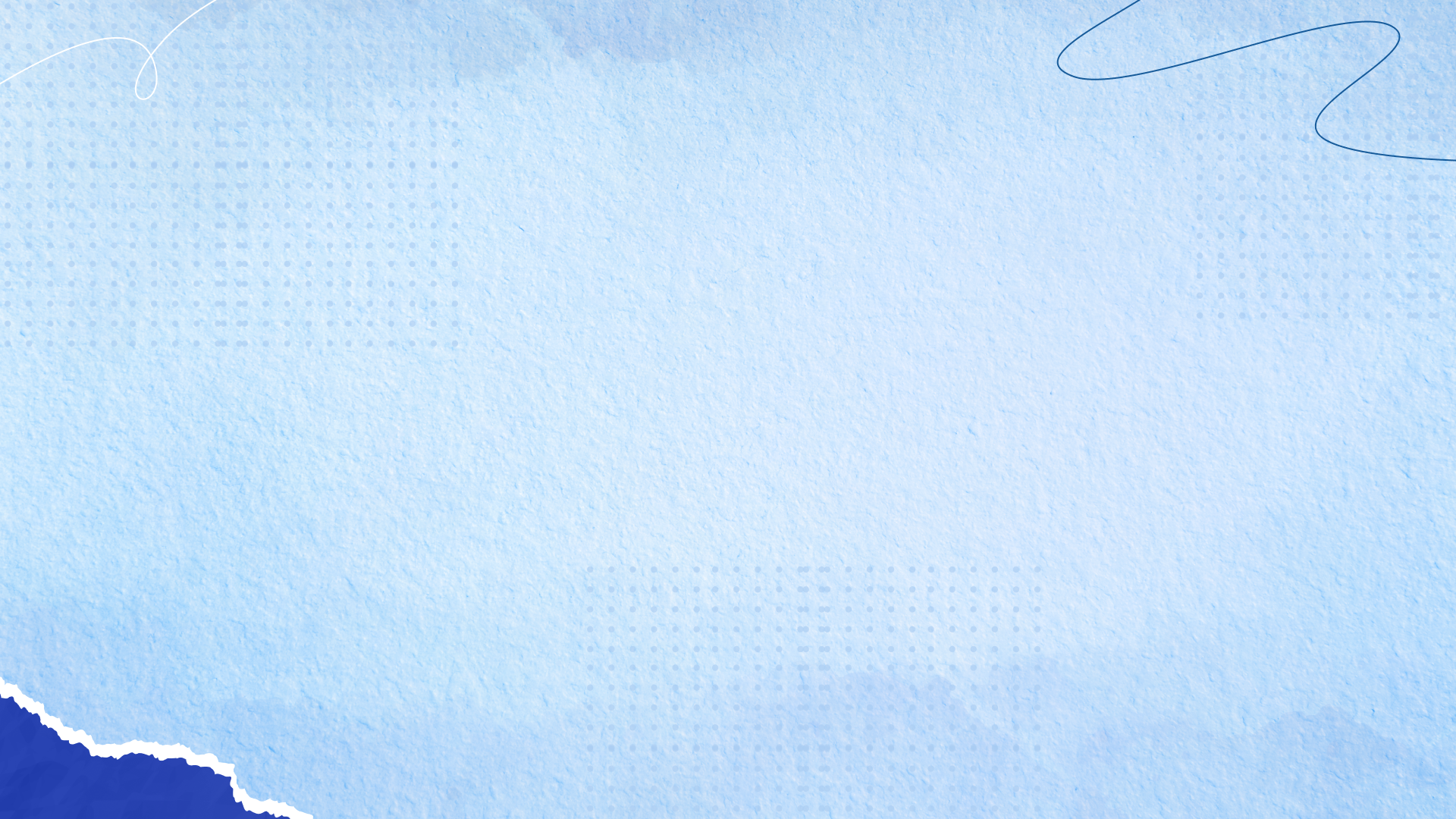 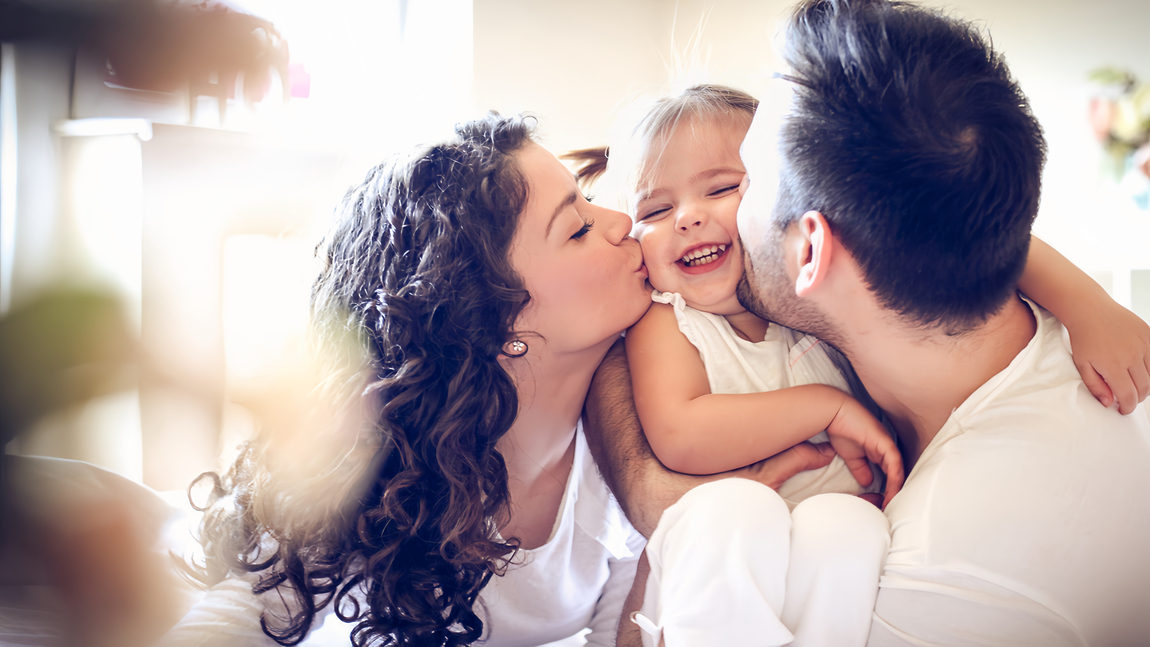 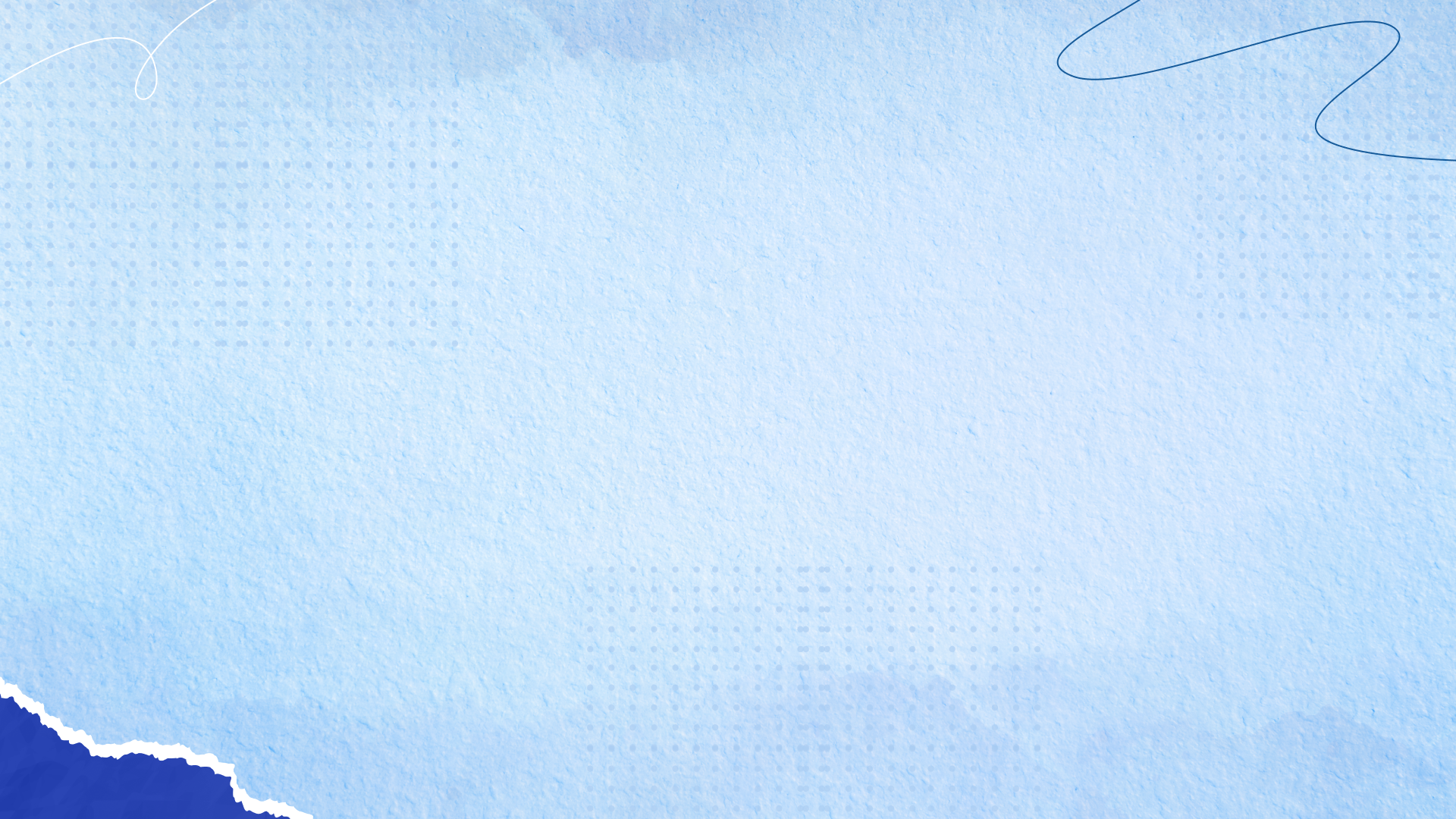 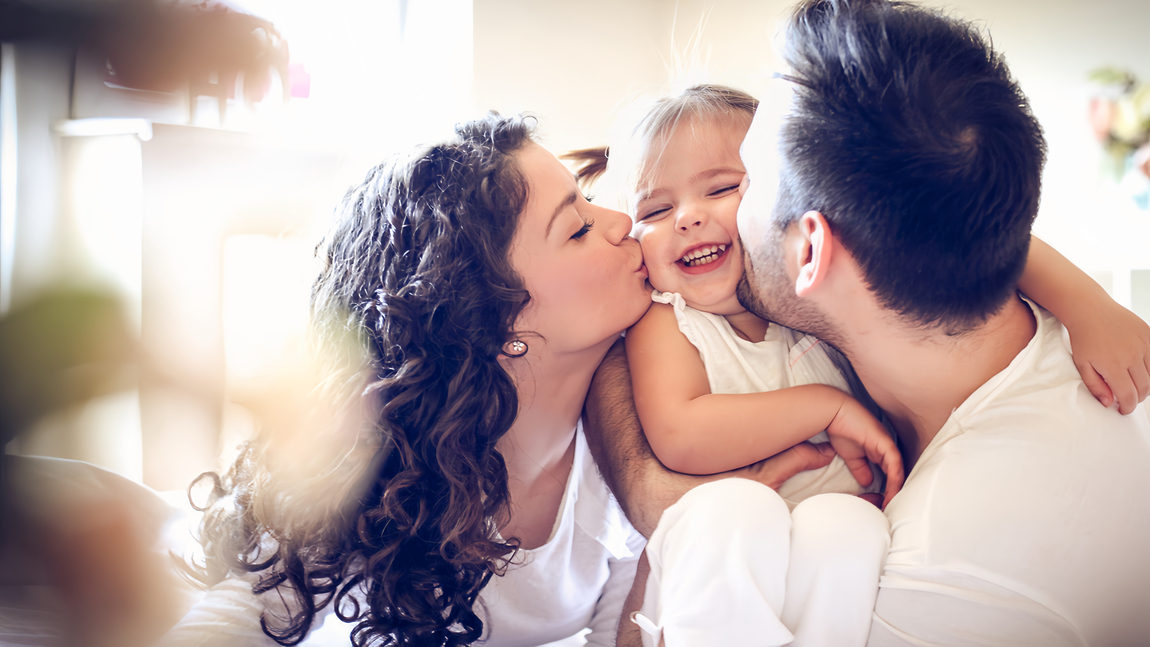 Забота о детях – долг каждого родителя
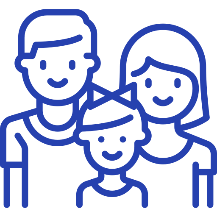 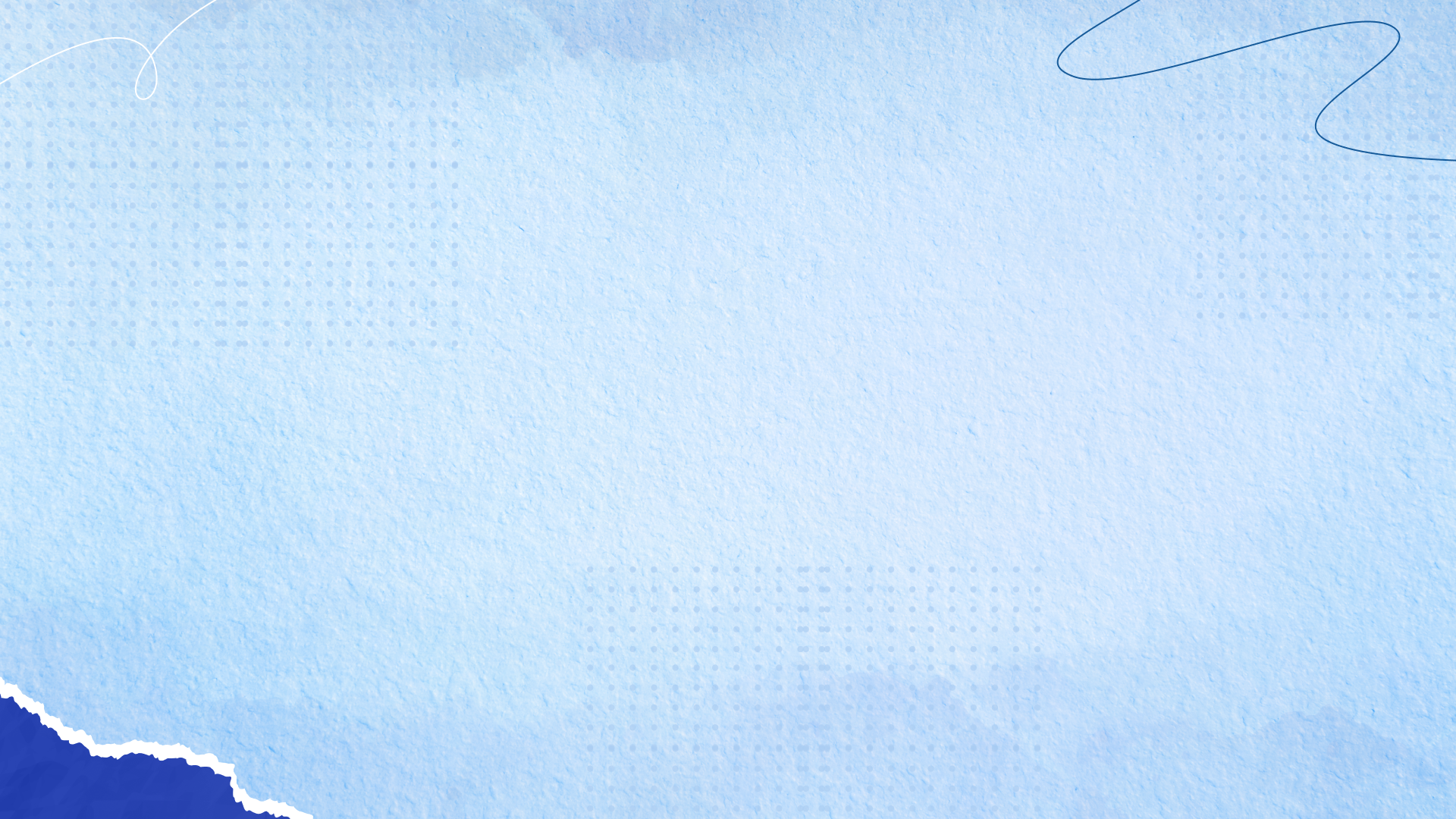 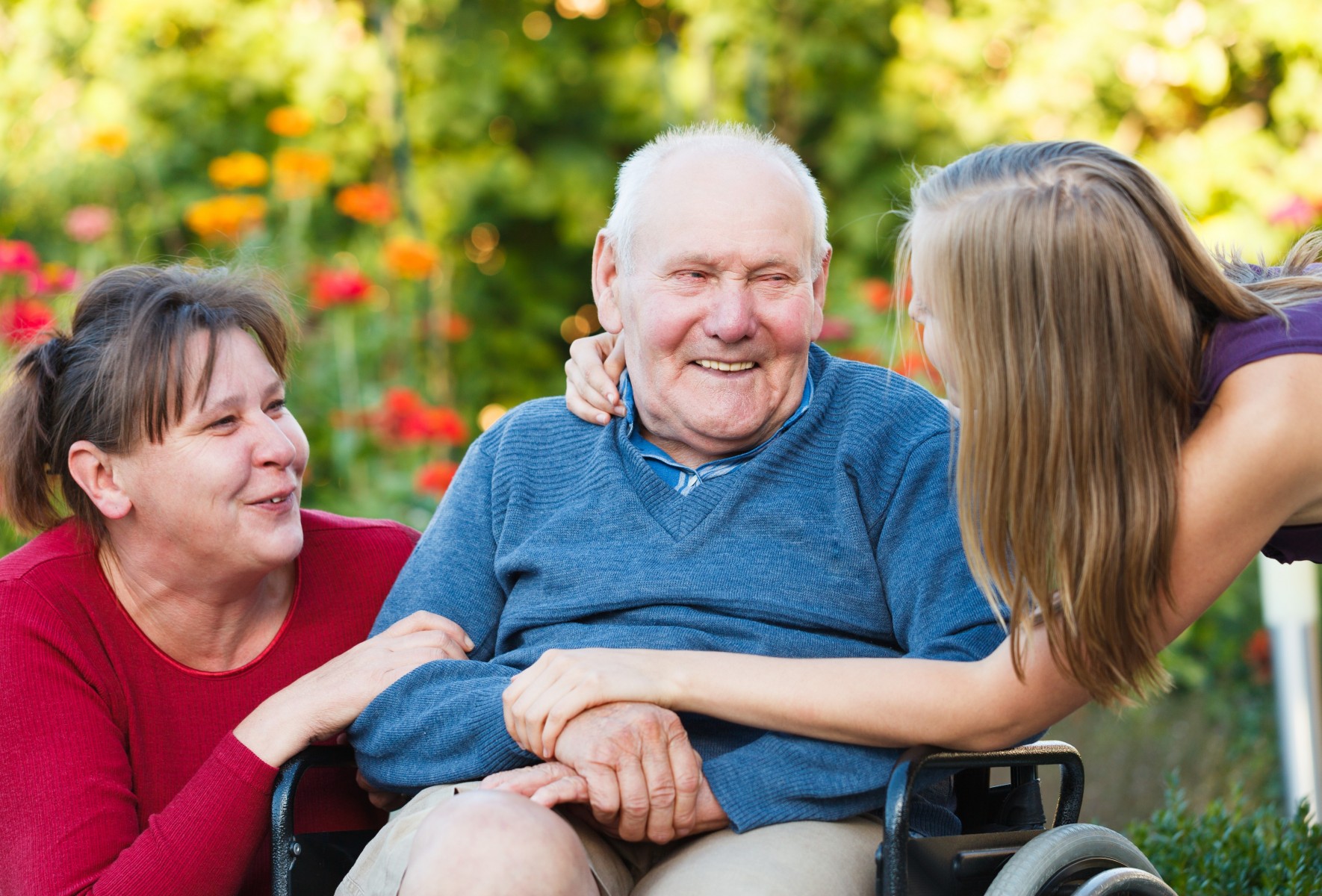 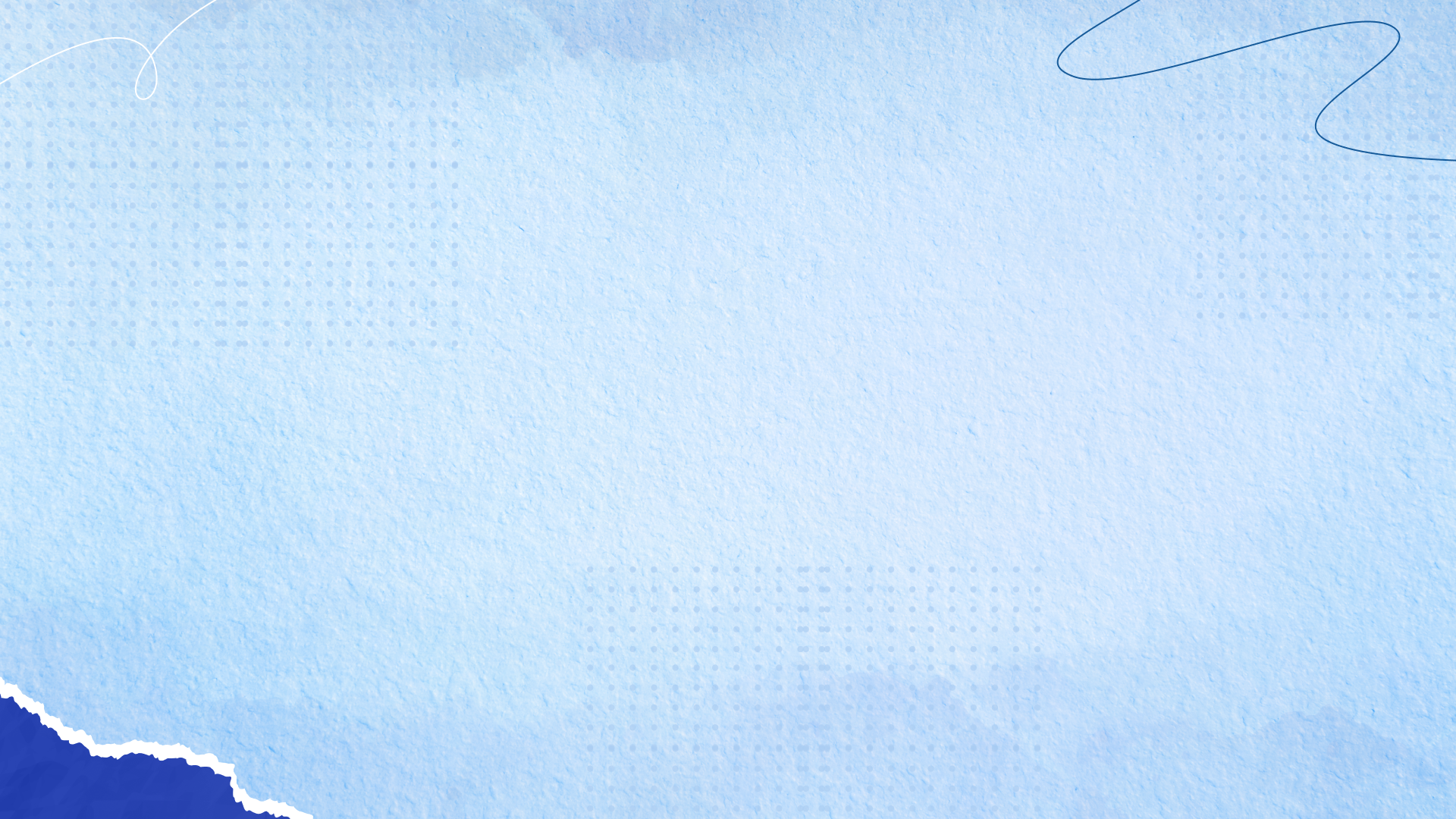 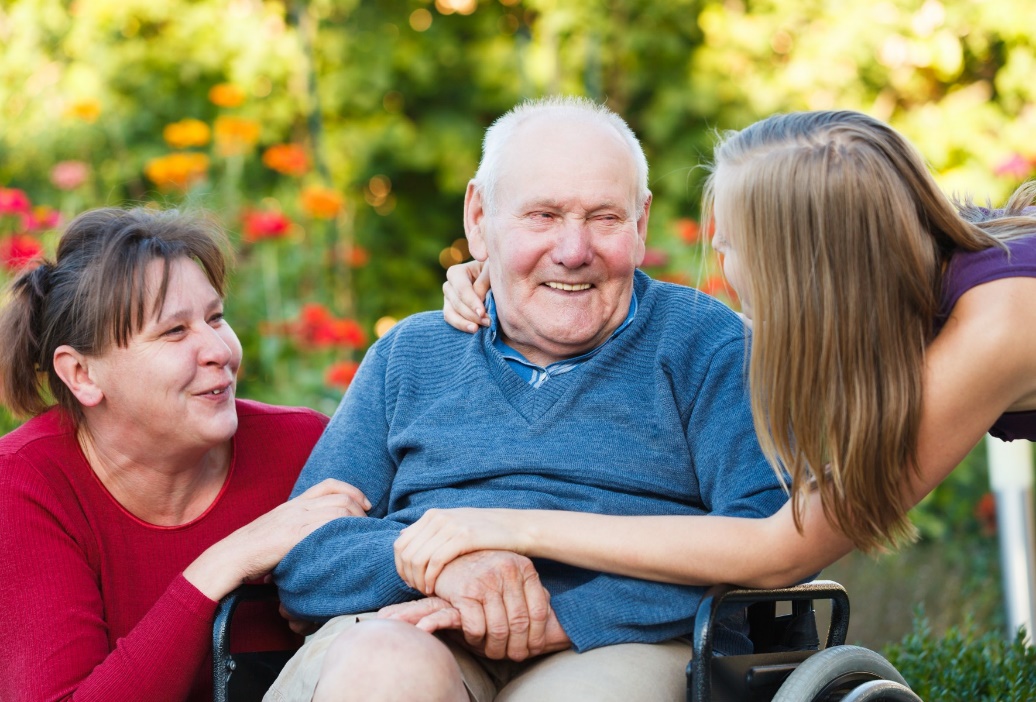 Забота о пожилых родителях – долг каждого человека
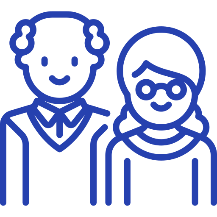